MTU LUG
2016-04-08
Join lug-l
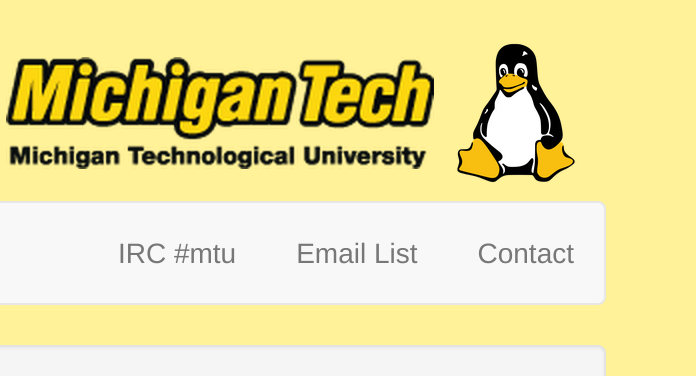 Join on Involvement
https://www.involvement.mtu.edu/organization/lug
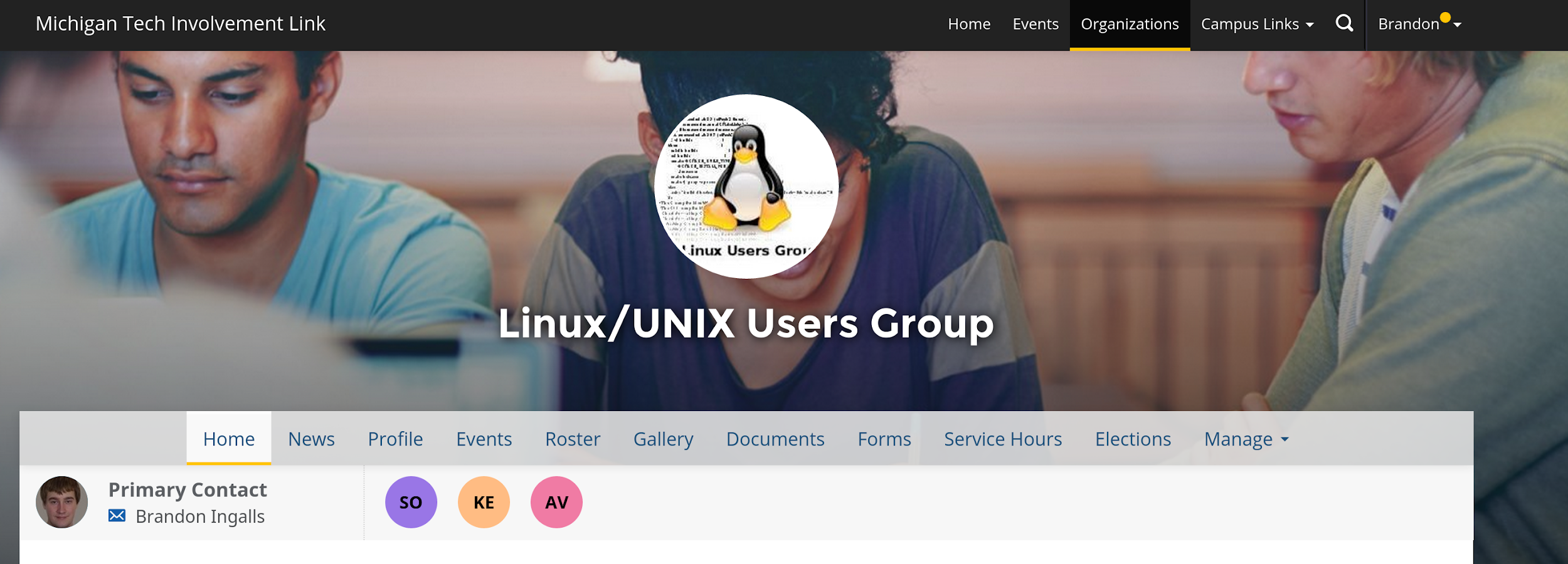 Announcements
Shell Server is alive!!!
shell.lug.mtu.edu
need account?: lug-server-admins-l@mtu.edu
Data Recovery
If you need data from your old account
Get in contact with blingall
Will purge restored stuff April 9th
Users Forum
https://mtulug.slack.com/
Packaging Demo